w
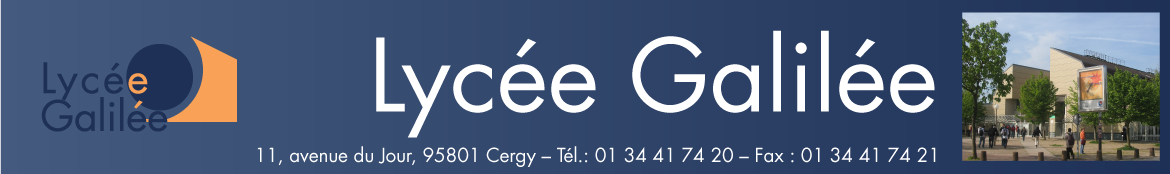 10/01/2023
1
6 engagements au service des usagers
L’exhaustivité : Parcoursup vous permet de découvrir toutes les formations supérieures qui sont reconnues par l’Etat. 21 000 formations référencées
	Des formations sous statut étudiant et des formations en apprentissage 

La simplicité : Parcoursup simplifie vos démarches pour vous permettre de vous concentrer sur votre projet d’orientation 
Parcoursup, c’est 1 procédure dématérialisée, 1 calendrier unique et 1 seul dossier à constituer
	Parcoursup, c’est un cadre de présentation des formations homogène pour trouver rapidement les informations essentielles, pour connaitre les chiffres clés de la session précédente

La liberté de choix : Parcoursup vous permet de choisir librement les formations qui vous intéressent
Vous formulez vos vœux sans les classer. Vous choisissez votre formation en fonction des propositions d’admission que vous recevez, à partir du 1er juin 2023. Vous avez le dernier mot

Important : Parcoursup ne fait pas l’analyse des candidatures : ce sont les enseignants des formations du supérieur qui définissent les critères, examinent votre dossier, font des propositions auxquelles vous répondez
2
6 engagements au service des usagers
La transparence, une priorité, pour vous permettre d’affiner votre projet et d’estimer vos chances
Nouveauté 2023 : Parcoursup permet de visualiser les critères d’analyse des candidatures qu’utiliseront les formations du supérieur. Parcoursup permet de consulter des conseils des enseignants du supérieur sur les parcours recommandés au lycée ou encore sur la manière de faire votre candidature. Parcoursup fournit des données sur la session précédente (profils de candidats classés ; rythme d’envoi des propositions) pour anticiper le déroulement de la phase d’admission

L’accompagnement personnalisé tout au long de la procédure, pour vous aider 
Vous n’êtes pas seuls pour faire vos choix : vous êtes accompagné, au lycée, via la plateforme, pour élaborer votre projet, faire des vœux, choisir votre formation. Si vous n’avez pas reçu de proposition, les recteurs proposent un accompagnement pour vous aider.

La prise en compte de votre profil pour favoriser l’égalité d’accès et de réussite des étudiants 
Parcoursup promeut le développement des parcours personnalisés (Oui-Si) à l’université pour favoriser la réussite des étudiants. Parcoursup met en œuvre des actions ciblées pour l’accès au supérieur des lycéens boursiers, professionnels ou technologiques. 
Parcoursup prend en compte les situations particulières tels les candidats en situation de handicap ou les sportifs de haut niveau
3
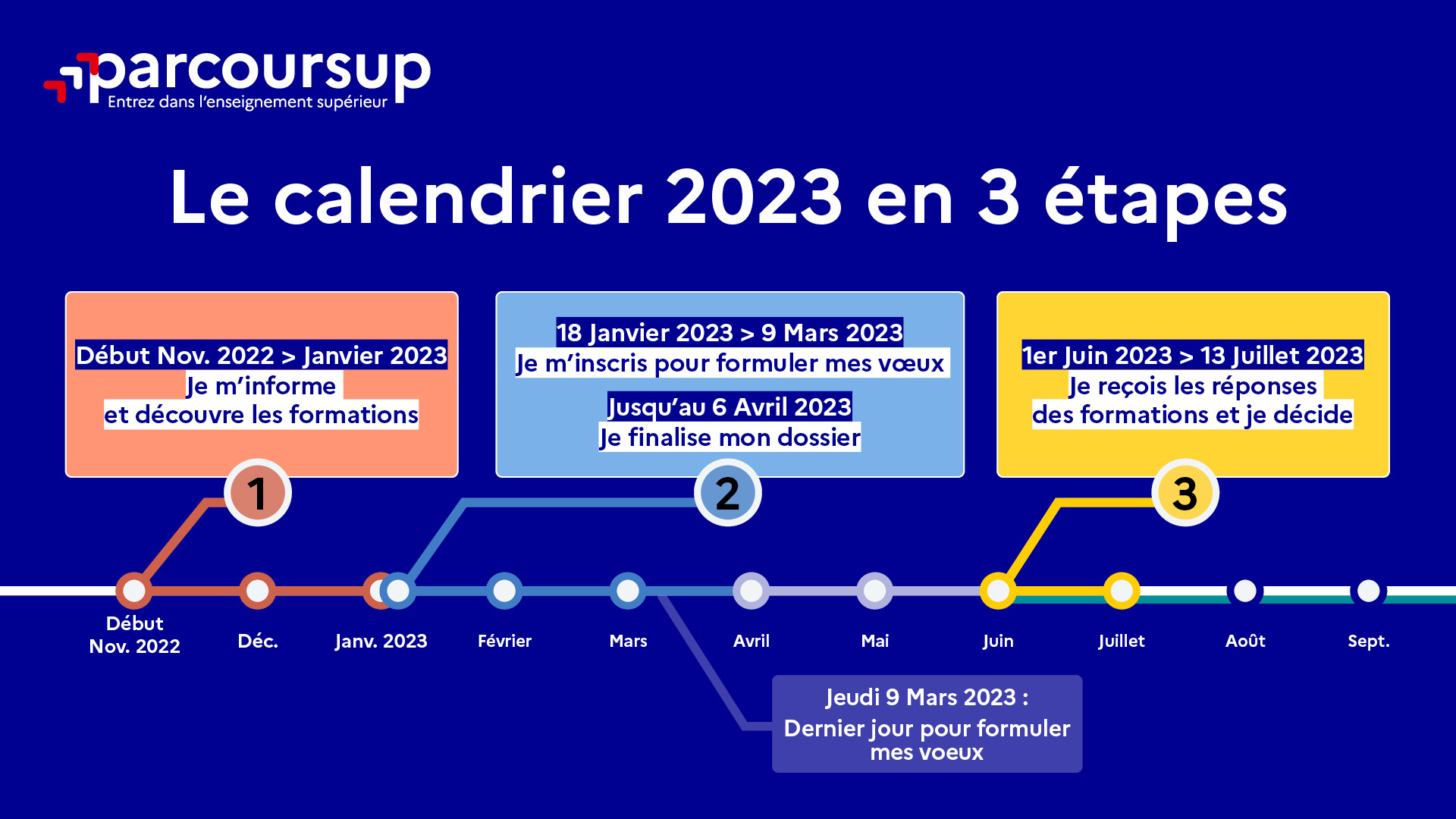 4
10/01/2023
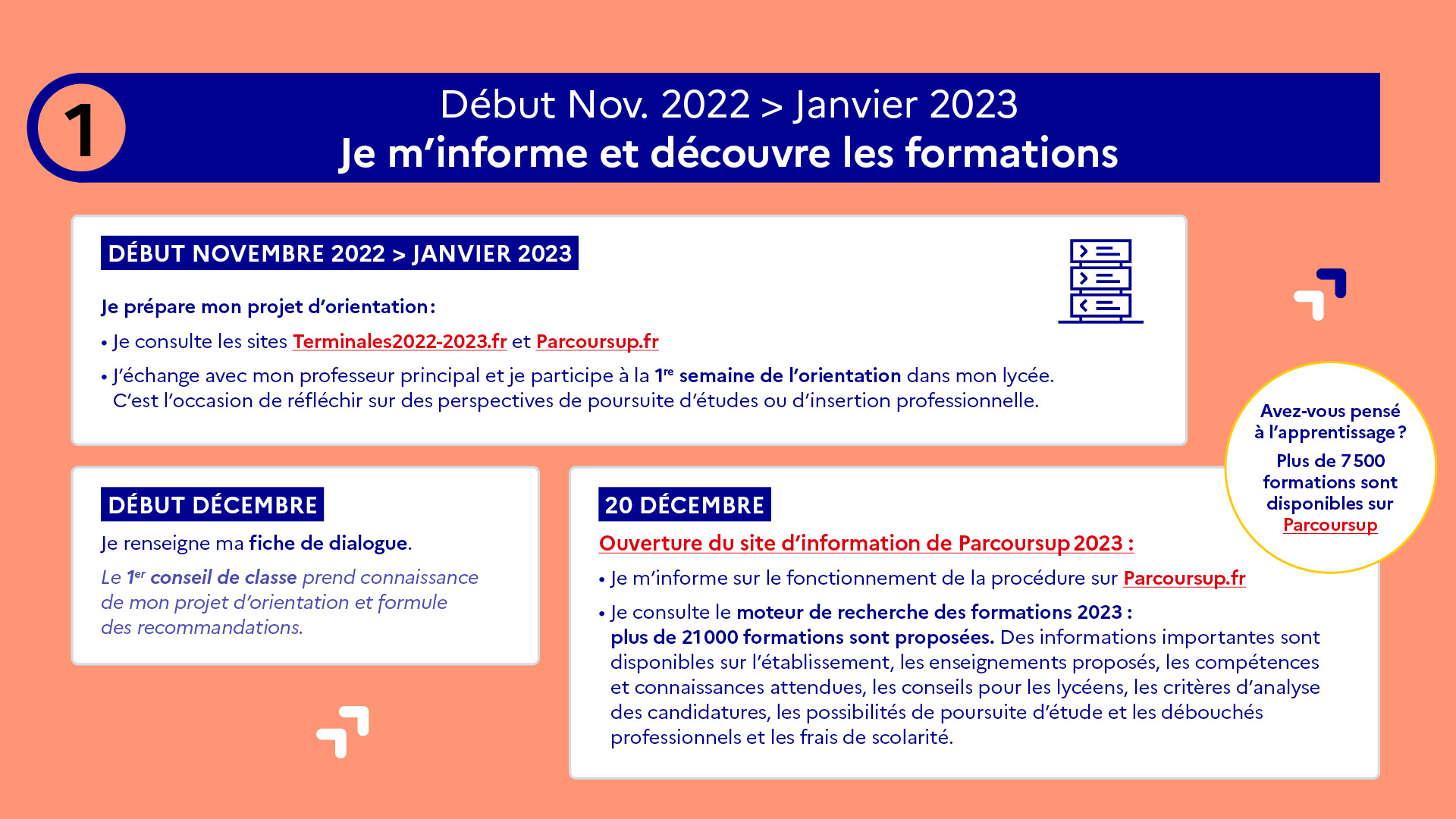 10/01/2023
5
Les formations disponibles
Parmi les 21 000 formations dispensant de diplômes reconnus par l’État disponibles via le moteur de recherche de formation :

Des formations non sélectives : les différentes licences (dont les licences « accès santé »), les Parcours préparatoires au professorat des écoles (PPPE) et les parcours d’accès aux études de santé (PASS)

Des formations sélectives : classes prépa, BTS, BUT (Bachelor universitaire de technologie ), formations en soins infirmiers (en IFSI) et autres formations paramédicales, formations en travail social (en EFTS), écoles d’ingénieur, de commerce et de management, Sciences Po/ Instituts d’Etudes Politiques, écoles vétérinaires, formations aux métiers de la culture, du sport…

Des formations en apprentissage 

Des informations  utiles à consulter sur chaque fiche formation : le taux d’accès, les critères et leur importance, le statut de l’établissement (public/privé), la nature de la formation (sélective /non sélective), les candidats classés en 2022, les frais de scolarité, les débouchés et possibilités de poursuite d’études…
6
Des outils pour préparer votre projet d’orientation
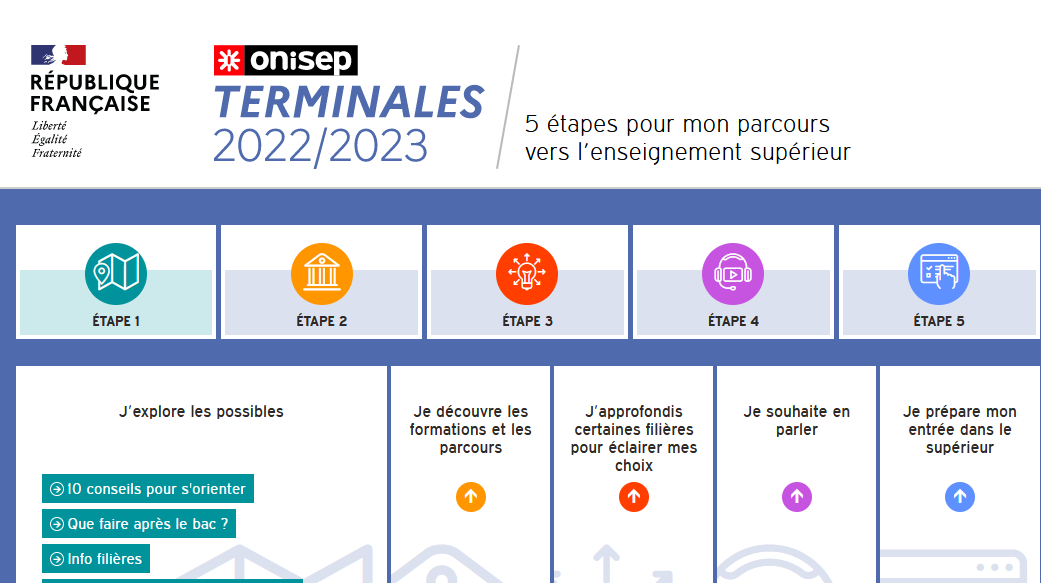 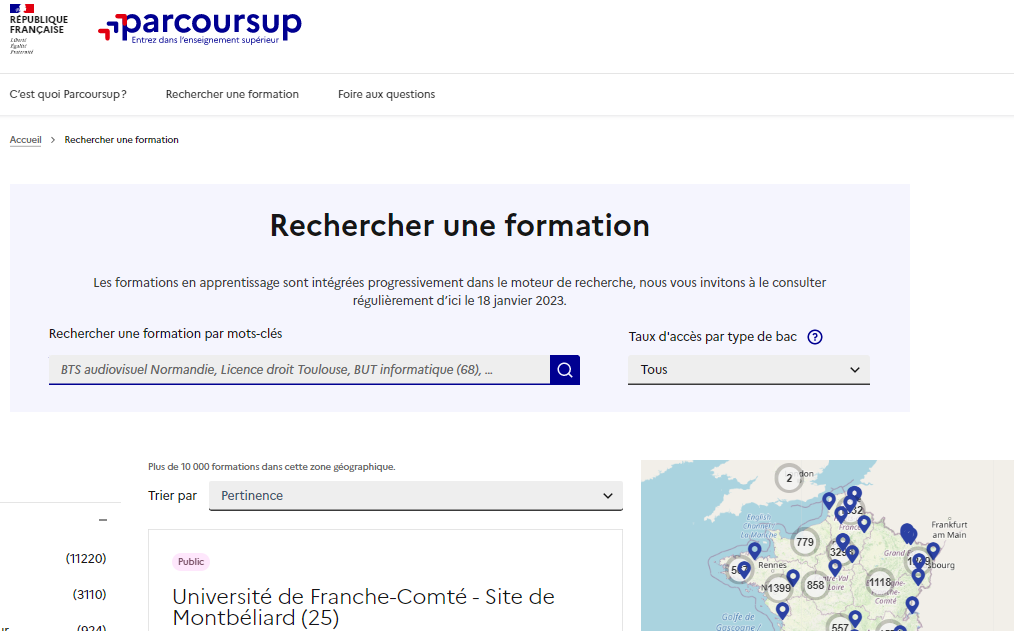 Terminales2022-2023.fr :  
Retrouvez toutes les informations sélectionnées par l’Onisep sur les filières, les formations, les métiers
Parcoursup.fr :  
Le moteur de recherche Parcoursup rénové en 2023
un accès vers d’autres sites numériques d’aide à l’orientation et un lien vers le site de votre Région
7
LE BON REFLEXE : S’INFORMER, ECHANGER
Echanger avec des professionnels dans votre lycée
Votre professeur principal
Les Psy-En

Echanger avec les formations 
(contact et dates à retrouver sur Parcoursup) 
Responsables de formations et étudiants ambassadeurs
Lors des journées portes ouvertes et salons avec conférences thématiques

Consulter les ressources en ligne de nos partenaires 
(accessibles gratuitement depuis la page d’accueil parcoursup.fr)
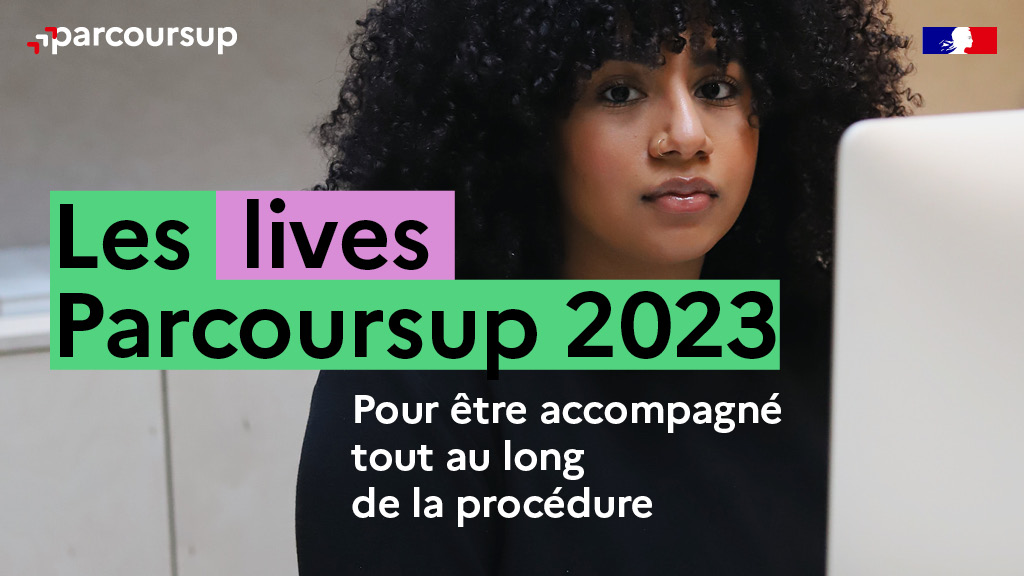 Live Parcoursup :  
Programme à retrouver sur la page d’accueil de parcoursup.fr
8
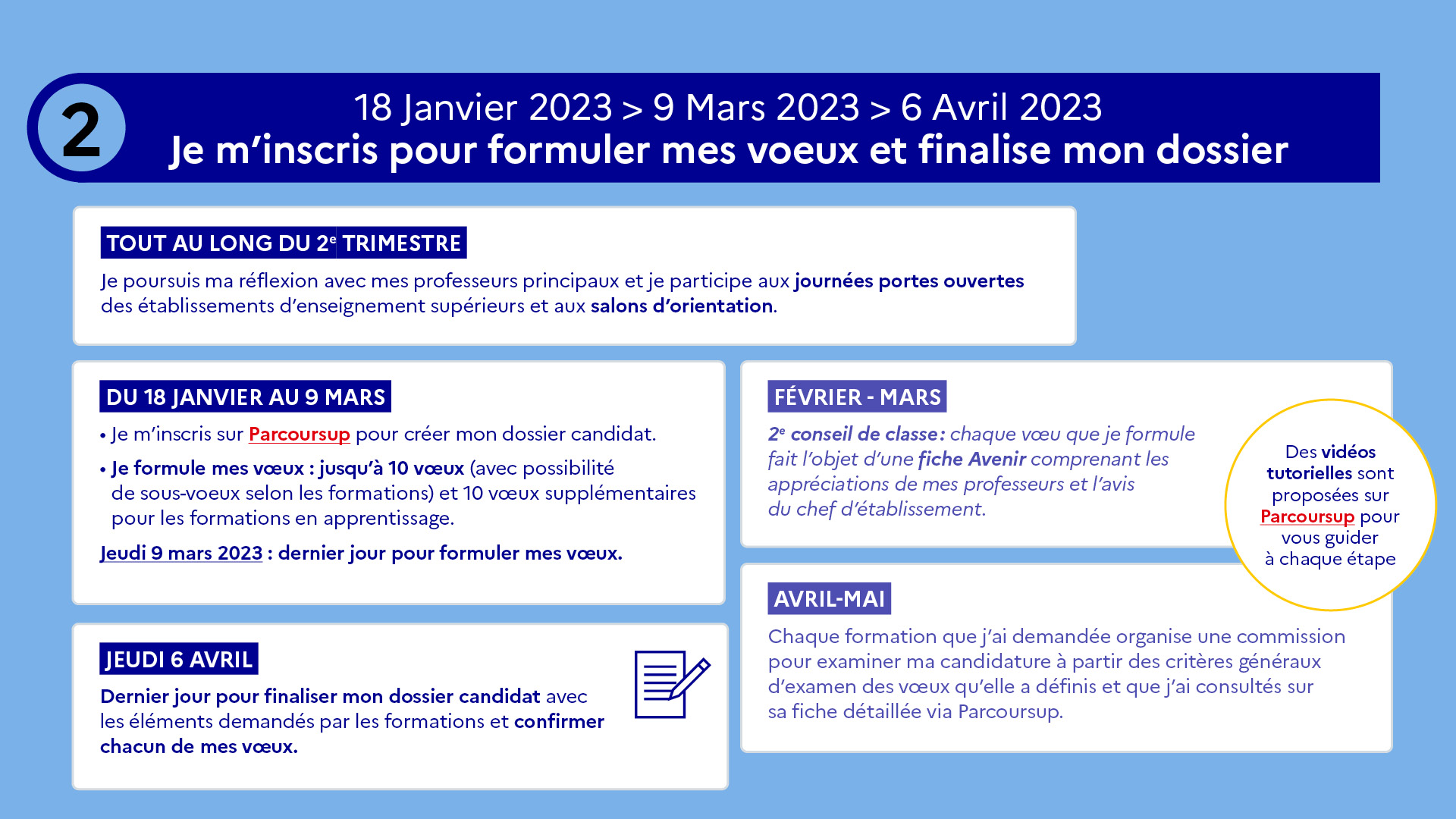 10/01/2023
9
À partir du 18 janvier 2023
S’inscrire sur Parcoursup
Une adresse mail valide et consultée régulièrement :  pour échanger et recevoir les informations sur votre dossier

L’INE (identifiant national élève en lycée général, technologique ou professionnel) ou INAA (en lycée agricole) : sur les bulletins scolaires ou le relevé de notes des épreuves anticipées du baccalauréat. 
À noter pour les lycées français à l’étranger : l’établissement fournit l’identifiant à utiliser pour créer son dossier.
Important : renseignez un numéro de portable pour recevoir les alertes envoyées par la plateforme.
Conseil aux parents ou tuteurs légaux : vous pouvez également renseigner votre email et numéro de portable dans le dossier de votre enfant pour recevoir messages et alertes Parcoursup. Vous pourrez également recevoir des formations qui organisent des épreuves écrites/orales le rappel des échéances.
10
Les principales règles à retenir
Jusqu’à 10 vœux et 10 vœux supplémentaires pour des formations en apprentissage

Possibilité de faire des sous-vœux pour certaines filières (classes prépa, BTS, BUT, école de commerce, d'ingénieurs, IFSI…) 

Les vœux sont formulés librement par les candidats (pas de classement par ordre de priorité) : une réponse pour chaque vœu formulé

La date de formulation du vœu n’est pas prise en compte pour l’examen du dossier 

Chaque formation n’a connaissance que des vœux formulés pour elle (elle ne connait pas les autres vœux formulés  par les candidats)

Quand un candidat accepte une formation, il a toujours la possibilité de conserver des vœux pour lesquels il est en liste d’attente et qui l’intéressent davantage
11
Les éléments transmis aux formations du supérieur
le projet de formation motivé

les pièces complémentaires demandées par certaines formations

la rubrique Activités et centres d’intérêt 

la fiche Avenir renseignée par le lycée 

Des informations sur votre parcours spécifique (sections européennes, internationales ou bi-bac) ou votre participation aux cordées de la réussite (seulement si vous le souhaitez)
Les bulletins scolaires et notes du baccalauréat : 
Année de première : bulletins scolaires et les notes des épreuves anticipées de français et celles au titre du contrôle continu du baccalauréat (pour les lycéens généraux et technologiques)
Année de terminale : bulletins scolaires des 1er et 2e trimestres (ou 1er semestre), notes des épreuves terminales des deux enseignements de spécialité (pour les lycéens généraux et technologiques)
Nouveauté 2023 : vos résultats au baccalauréat mieux pris en compte
12
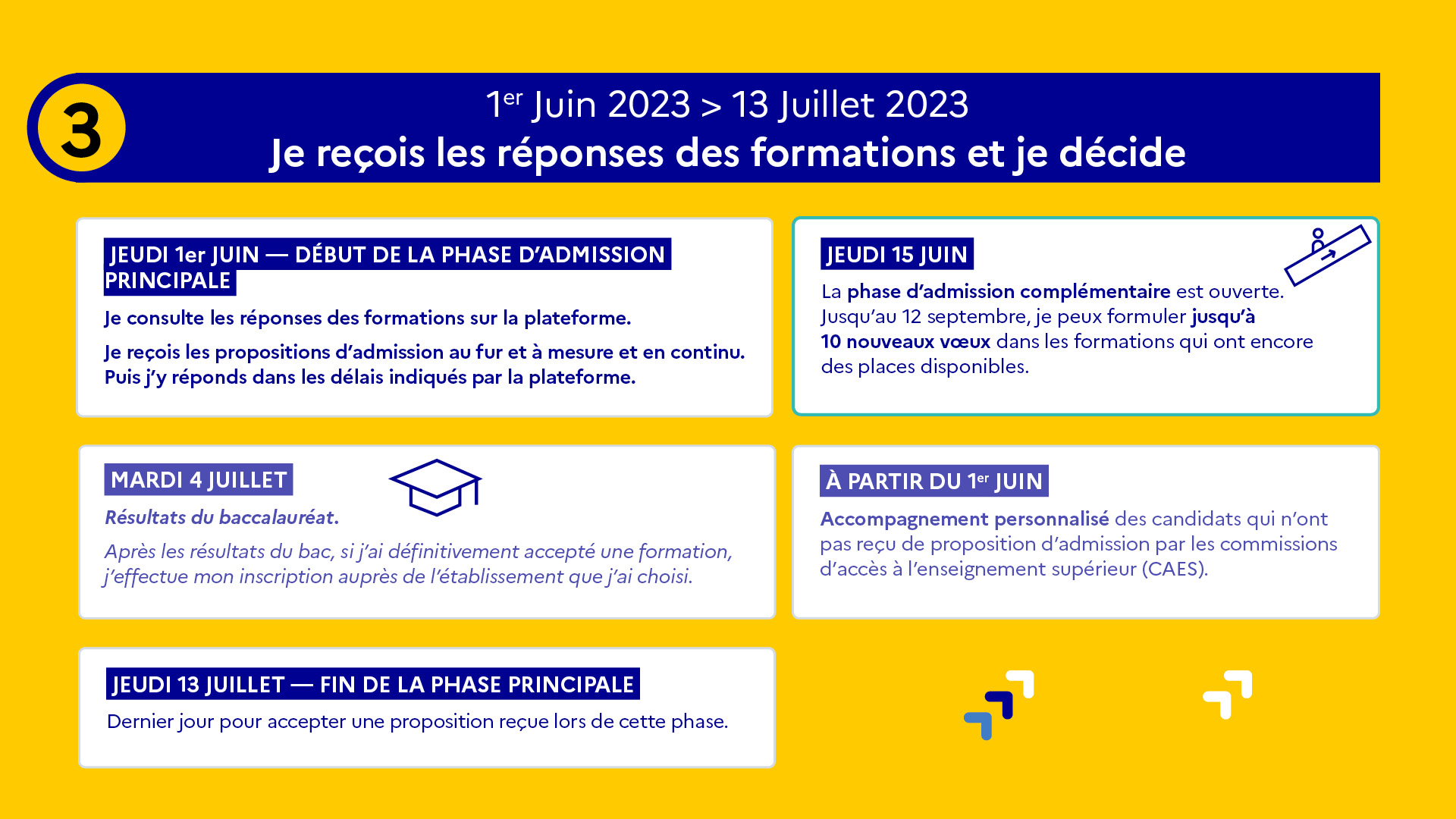 10/01/2023
13
5 conseils pour aborder sereinement la procédure
Prendre connaissance du calendrier 2023, des modalités de fonctionnement de la plateforme et des vidéos tutos pour vous familiariser avec la procédure

Ne pas attendre la dernière minute pour préparer son projet d’orientation : explorer le moteur de recherche des formations, consulter les fiches des formations qui vous intéressent et aidez vous des chiffres clés

Ne restez pas seuls à vos questions : échangez au sein de votre lycée et profiter des opportunités de rencontres avec les enseignants et étudiants du supérieur : salons d’orientation, Lives Parcoursup, journées portes ouvertes

Anticipez le déroulement de la phase d’admission, en vous aidant des conseils des enseignants du supérieur et des chiffres clés renseignés dans les fiches des formations

Faites les vœux pour des formations qui vous intéressent, ne vous autocensurez pas, pensez à diversifier vos vœux et évitez de ne formuler qu’un seul vœu
14
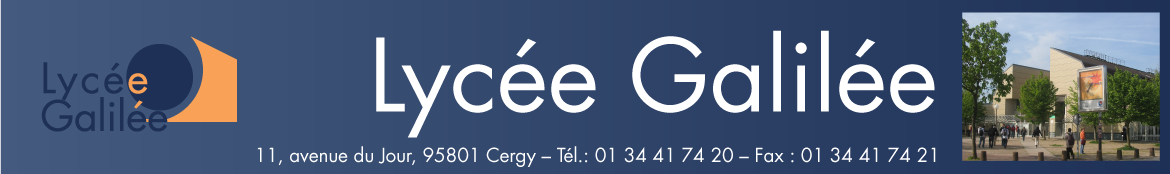 Des services pour vous informer et répondre à vos questions tout au long de la procédure
Le numéro vert (à partir du 18 janvier 2023) :  0 800 400 070 (Numéros spécifiques pour l’Outre-mer indiqués sur Parcoursup.fr)

 La messagerie contact depuis le dossier Parcoursup

 Les réseaux sociaux (Instagram, Twitter, Facebook) pour suivre l’actualité de Parcoursup et recevoir des conseils

Mme LANNOY PSY EN du Centre d’information et d’Orientation de CERGY
15